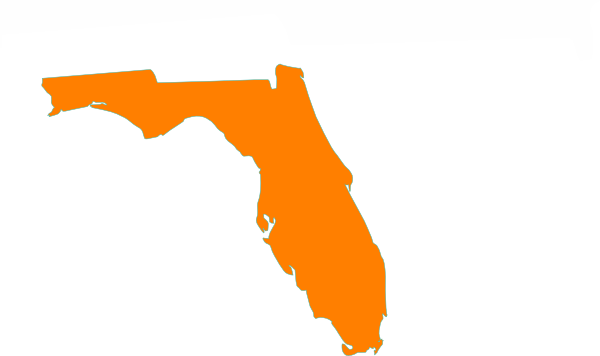 7th Edition (2020)Florida Building Code UpdateFlorida
CODES & STANDARDS
Florida Department of Business & Professional Regulation
FLORIDA BUILDING COMMISSION
MO MADANI TECHNICAL DIRECTOR
License efficiently. Regulate fairly.
JOE BIGELOW DESIGNER
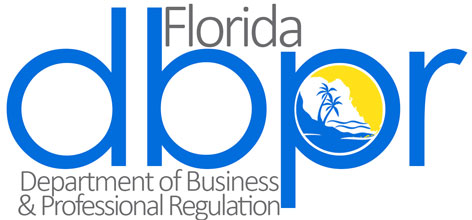 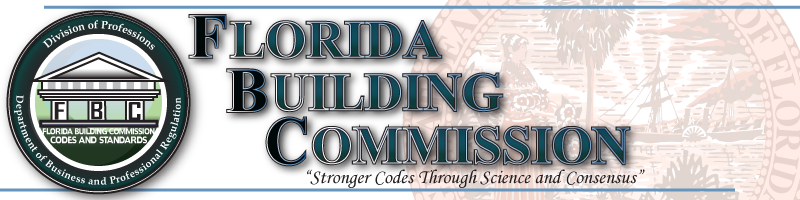 1
Evolving Process
Triennial Update
Step 1 – Review of the 2018 I-Code changes (total mods 1452)
Step 2 – Review proposed changes (Foundation Code + Commission Approved I-Code Changes) (Total mods – 1059)
Total mods considered 2,511
2
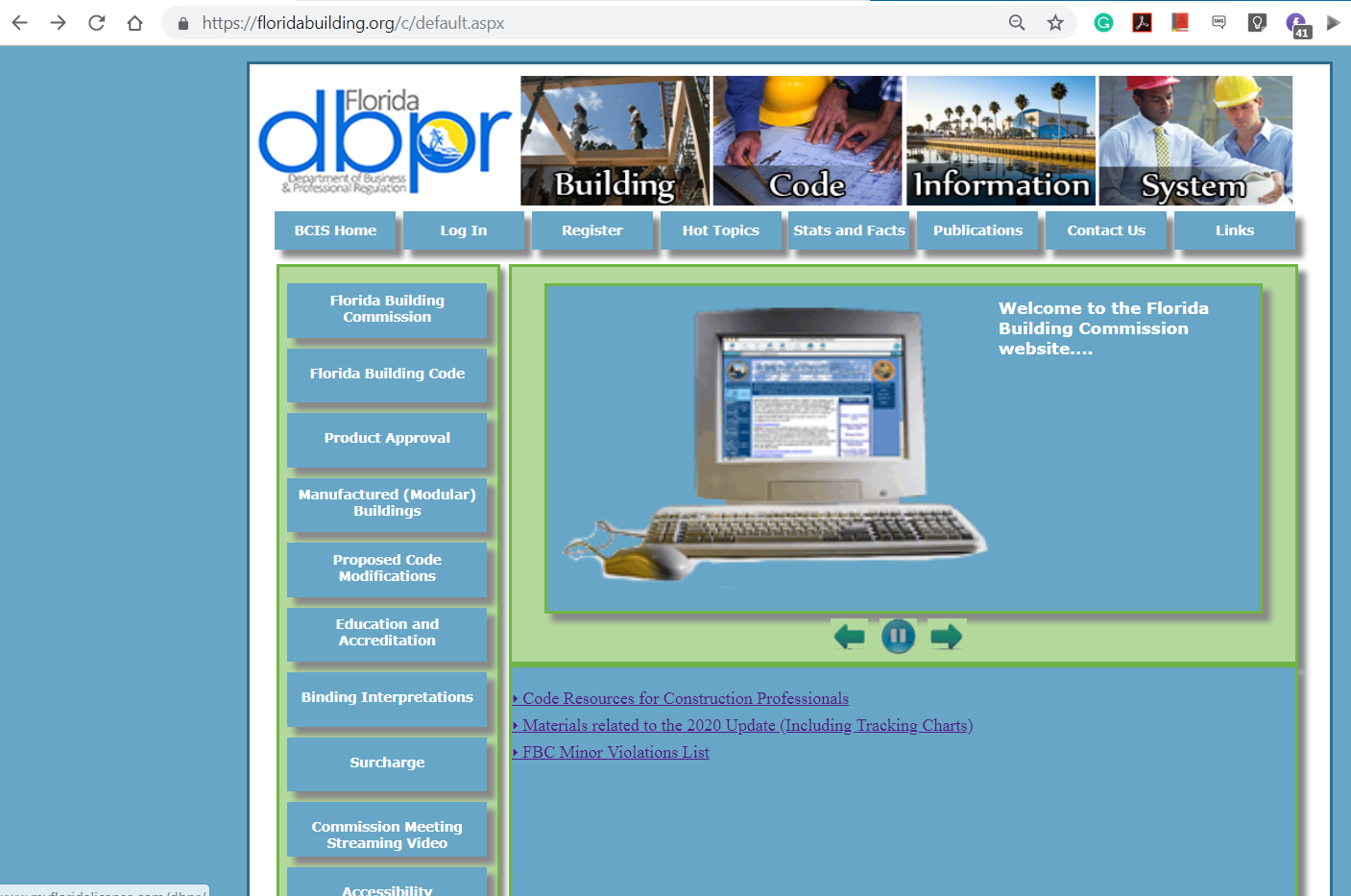 Building Code Information System @ www.floridabuilding.org
3
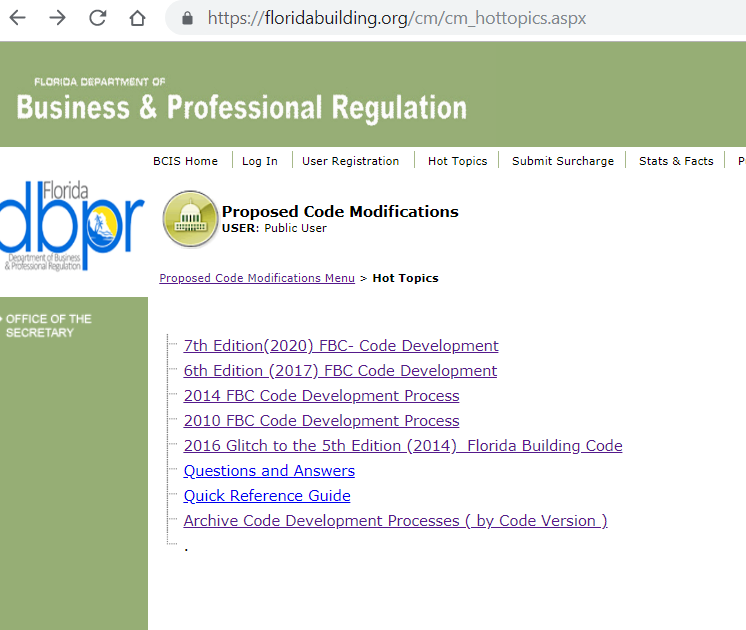 Building Code Information System @ www.floridabuilding.org
4
Supplements = Approved code mods from Step 1 and Step 2
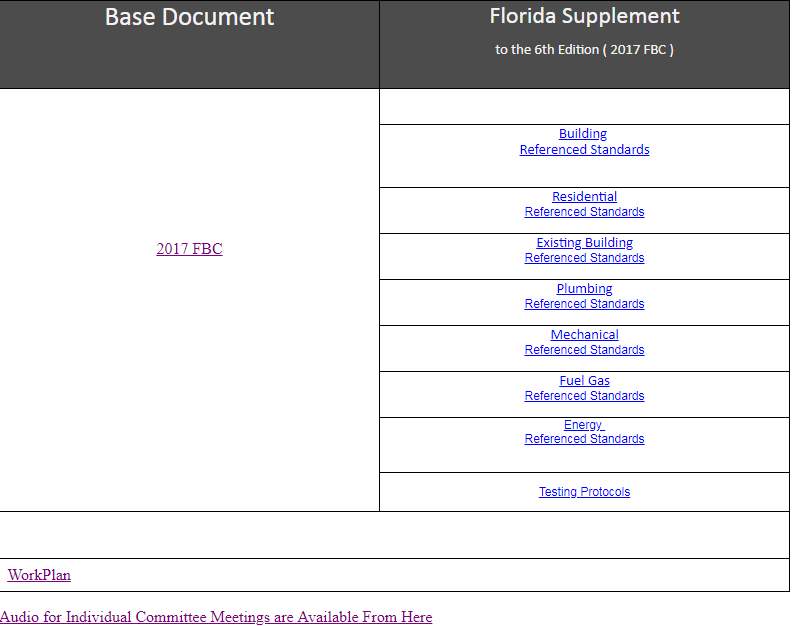 Building Code Information System @ www.floridabuilding.org
5
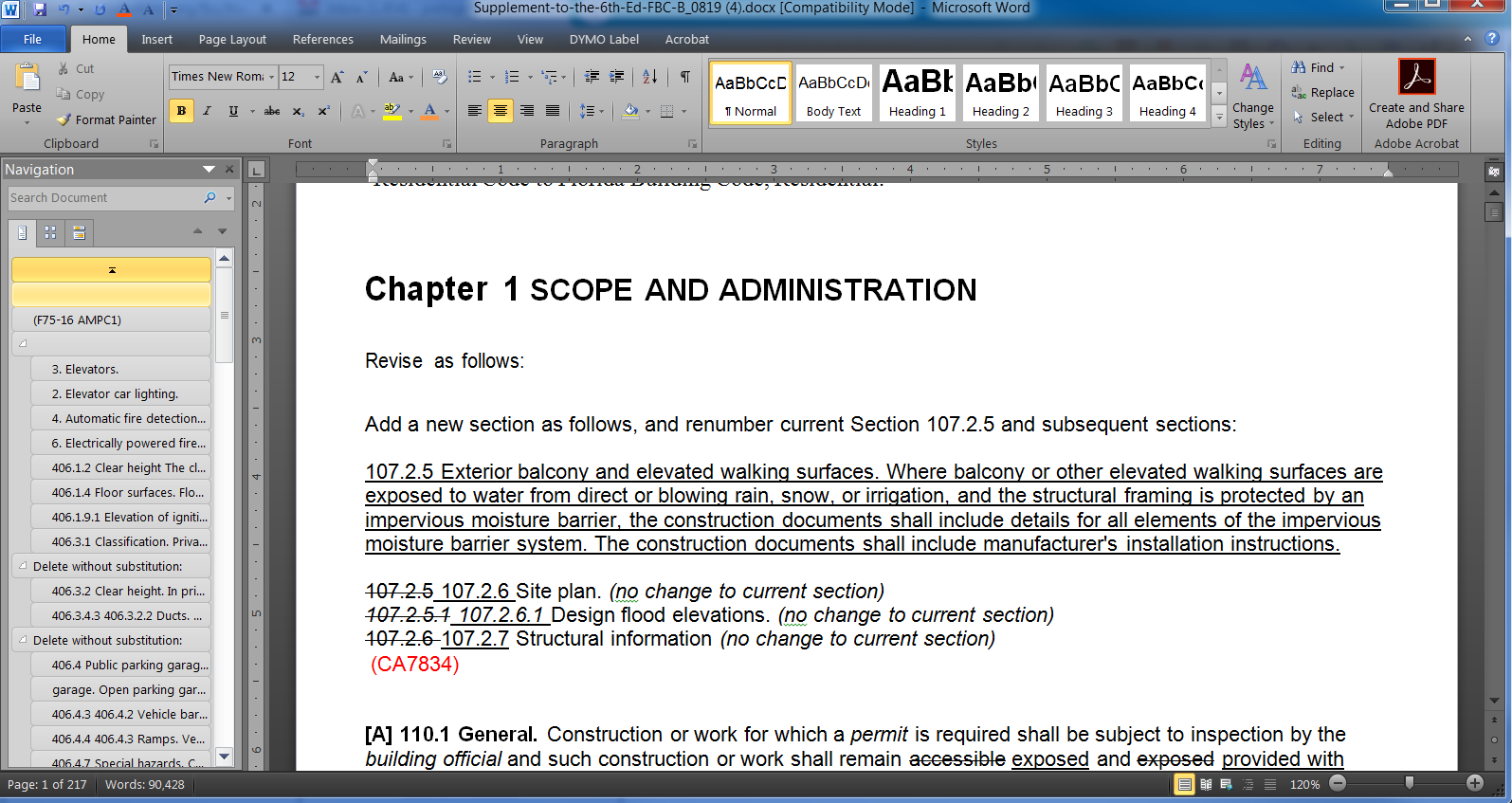 Building Code Information System @ www.floridabuilding.org
6
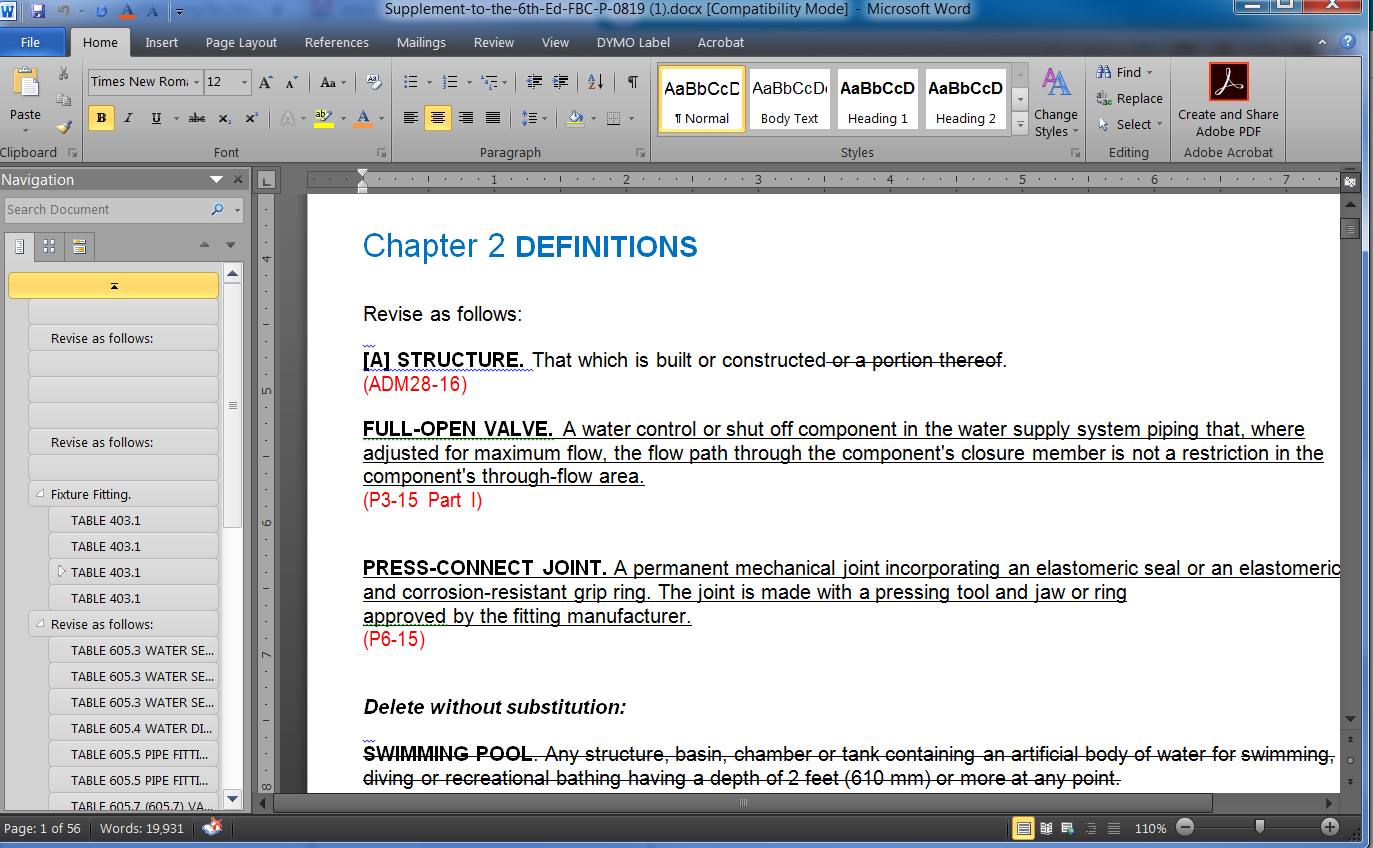 Building Code Information System @ www.floridabuilding.org
7
Step 2 - Outcome
Step 2 = Review proposed changes (Foundation Code + Commission Approved I-Code Changes)
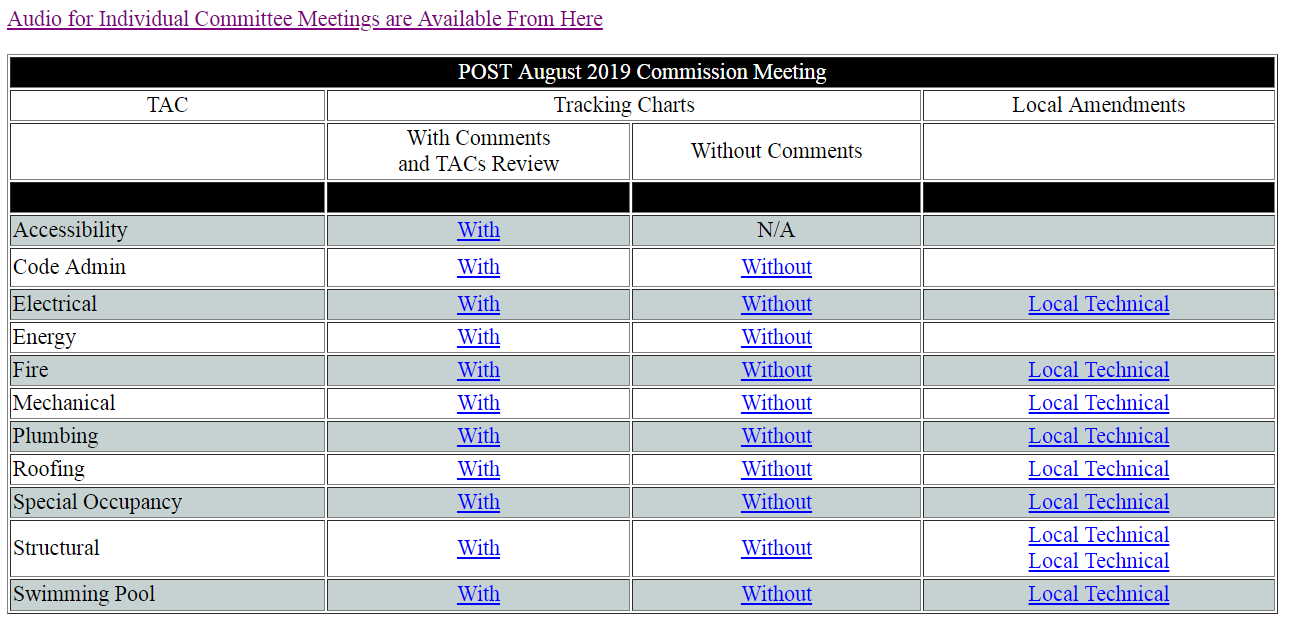 8
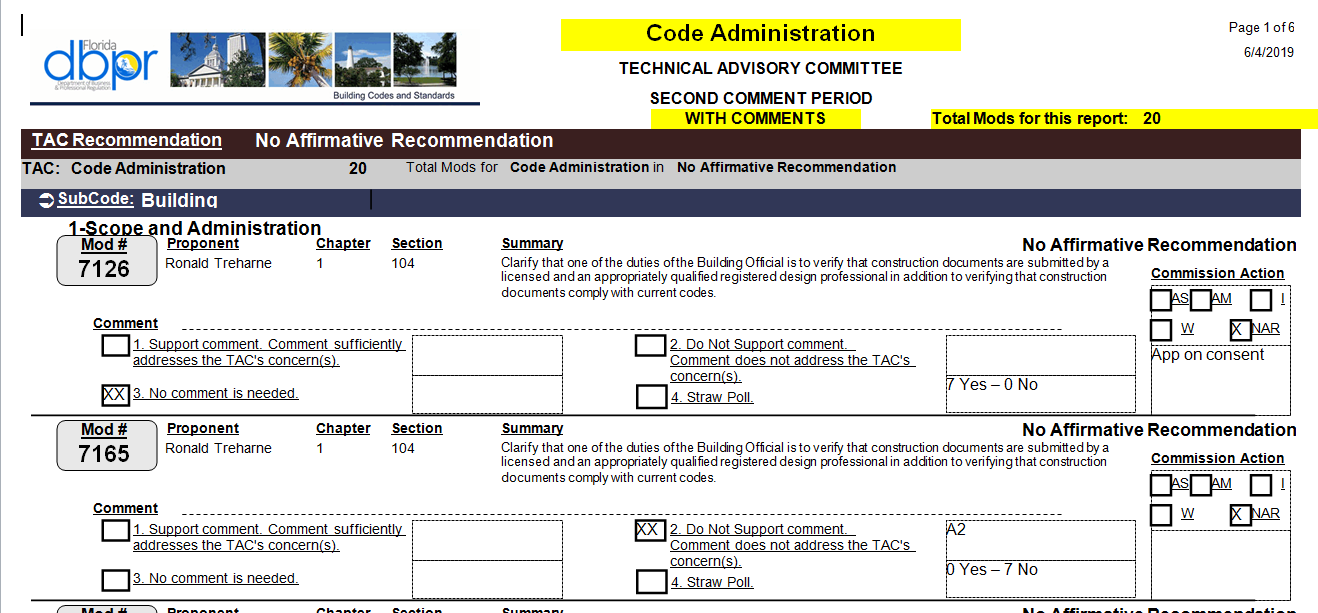 Building Code Information System @ www.floridabuilding.org
9
Mod Search
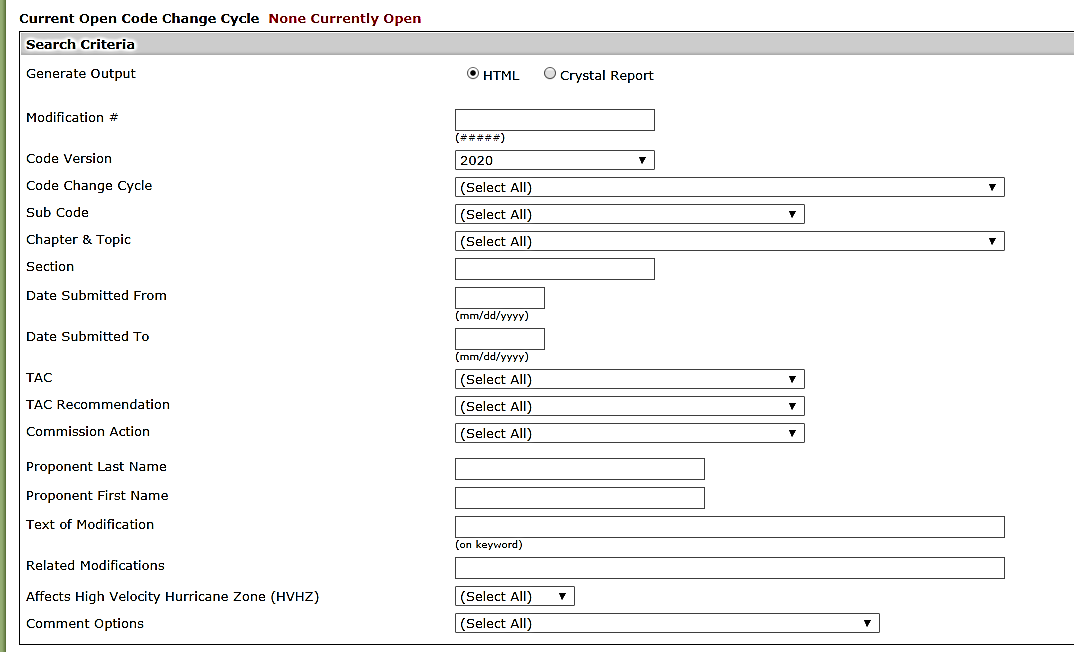 Building Code Information System @ www.floridabuilding.org
10
Step 1
Step 1 = Review of the 2018 I-Code changes
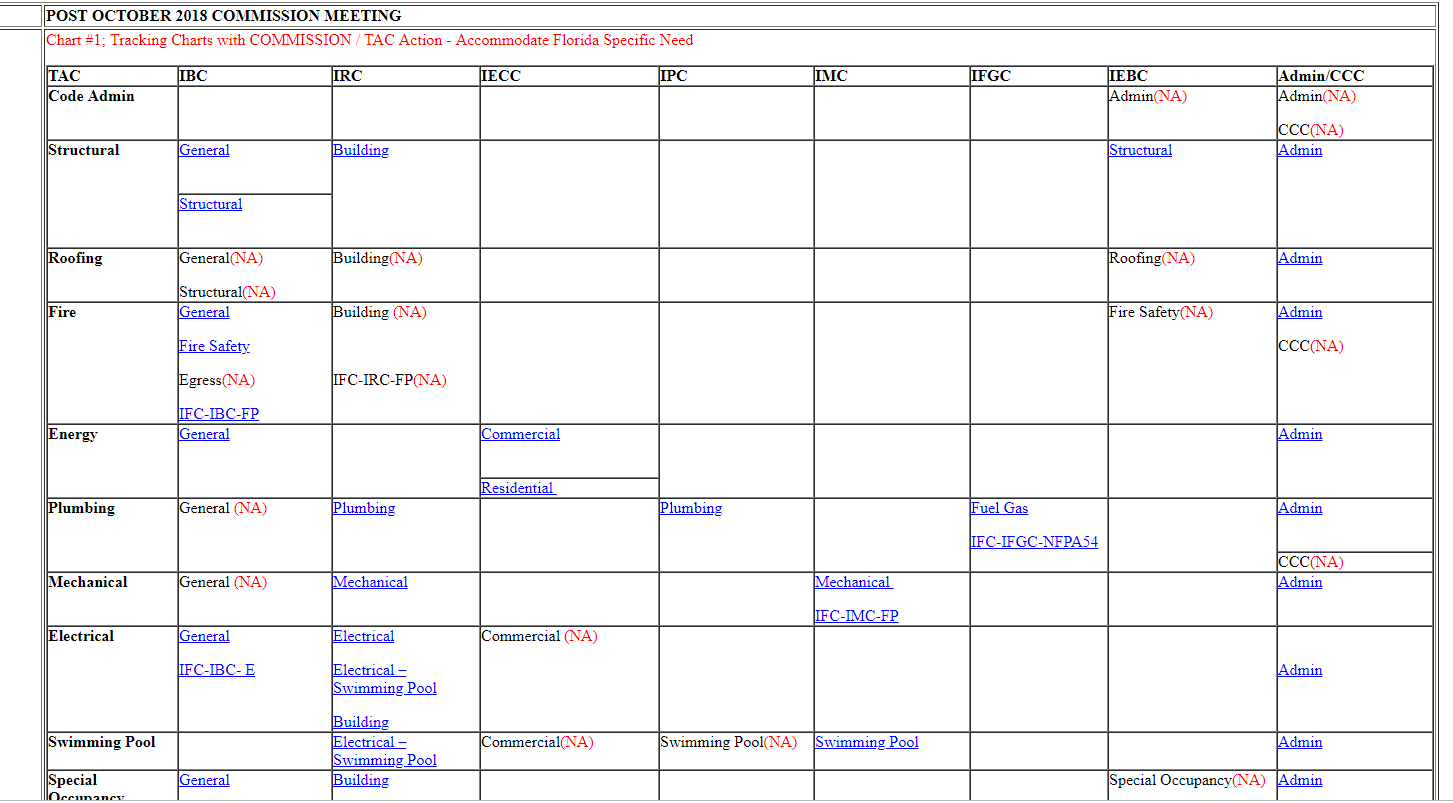 Building Code Information System @ www.floridabuilding.org
11
Tracking Chart
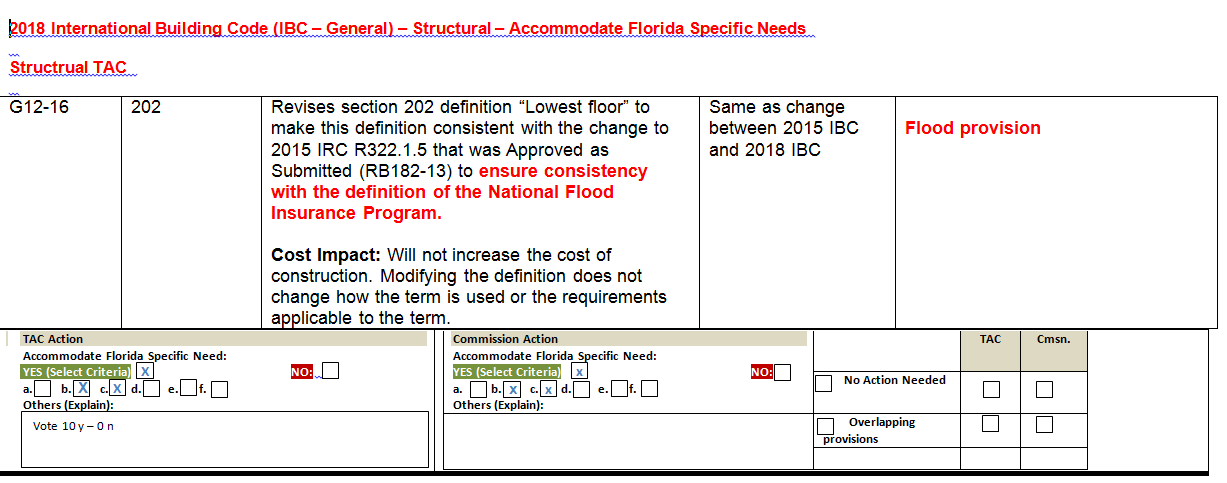 Building Code Information System @ www.floridabuilding.org
12
Code Printing/Publishing
Integration 7th Edition (2020) FBC
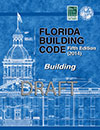 Florida Supplement (9/19/2019)

Workshop (2/11/2020)

Workshop (4/7/2020)

Integrated (4/20/2020) (ICC)

Rulemaking Hearing (6/2/2020)

Code takes effect no sooner than 6 months after publication

Effective Date (12/31/2020)
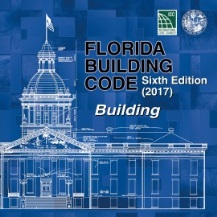 Step 1
    +
Step 2
2017 FBC
7th Edition (2020) FBC
13
Questions?
Call us @ 850-487-1824
Or visit this link https://www.floridabuilding.org/c/c_about.aspx
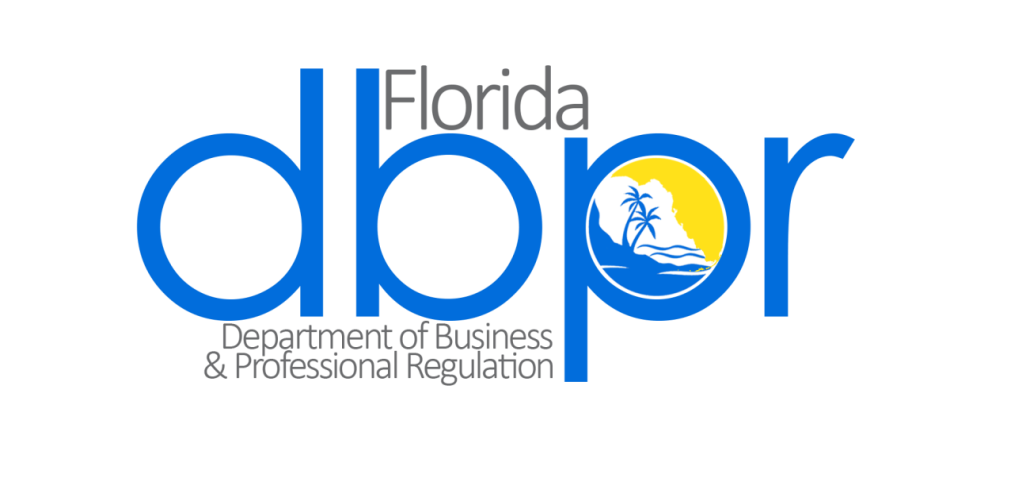 Thank YouCodes and Standards
License efficiently. Regulate fairly.
14